Geometrické reprezentace grafů II - 6. 4. 2020
SEG a CONV grafy

1. Rozpoznávání v PSPACE
2. Velikosti SEG reprezentací
3. Rozpoznávání SEG grafů je R-complete
4. Nejsou každé čtyři směry stejné
Geometrické reprezentace grafů II - 6. 4. 2020
SEG a CONV grafy

JK, Matoušek: Intersection graphs of segments, J. Comb. Theory, Ser. B 62(2): 289-315 (1994)
https://www.sciencedirect.com/science/article/pii/S0095895684710719?via%3Dihub

Jean Cardinal, Stefan Felsner, Tillmann Miltzow, Casey Tompkins, Birgit Vogtenhuber: Intersection Graphs of Rays and Grounded Segments. J. Graph Algorithms Appl. 22(2): 273-295 (2018)
http://jgaa.info/getPaper?id=470
Thm: Recognition of CONV graphs is in PSPACE
Reduction to solvability of polynomial inequalities in R:
             x1, x2, x3 … xn  R  s.t.
               P1(x1, x2, x3 … xn) > 0
               P2(x1, x2, x3 … xn) > 0
                               …
               Pm(x1, x2, x3 … xn) > 0 ?
Mv
Mw
Mu
Mz
{Mu, u  VG}                  uv  EG       Mu    Mv    
Mv
Xuv
Xuw
Mw
Mu
Xuz
Mz
Choose Xuv  Mu    Mv    for every uv  EG
Mv
Xuv
Xuw
Mw
Mu
Xuz
Mz
Replace  Mu  by Cu = conv(Xuv : v s.t. uv  EG)  Mu
Cu    Cv           Mu    Mv            uv  EG
Introduce variables xuv , yuv  R  s.t.   Xuv = [xuv , yuv ] for uv  EG
Introduce variables xuv , yuv  R  s.t.   Xuv = [xuv , yuv ] for uv  EG
uv  EG         Cu    Cv       
               guaranteed by the choice Cu = conv(Xuv : v s.t. uv  EG)
Introduce variables xuv , yuv  R  s.t.   Xuv = [xuv , yuv ] for uv  EG
uv  EG         Cu    Cv       
               guaranteed by the choice Cu = conv(Xuv : v s.t. uv  EG)
uw  EG         Cu    Cw  =   
               separating lines
Introduce variables xuv , yuv  R  s.t.   Xuv = [xuv , yuv ] for uv  EG
uv  EG         Cu    Cv       
               guaranteed by the choice Cu = conv(Xuv : v s.t. uv  EG)
uw  EG         Cu    Cw  =   
               separating lines
Cw
Cu
auwx + buwy + cuw = 0
Introduce variables xuv , yuv  R  s.t.   Xuv = [xuv , yuv ] for uv  EG
uv  EG         Cu    Cv       
               guaranteed by the choice Cu = conv(Xuv : v s.t. uv  EG)
uw  EG         Cu    Cw  =   
               separating lines
Cw
Xwz
Cu
Xuv
auwx + buwy + cuw = 0
Representation is described by inequalities
(auwxuv + buwyuv + cuw) (auwxwz + buwywz + cuw) < 0 
                        for all u,v,w,z s.t. uv, wz  EG  and uw  EG
Geometrické reprezentace grafů II - 6. 4. 2020
SEG a CONV grafy - rozpoznávání

1. Ukažte, že rozpoznávání SEG grafů lze též redukovat na STRICT INEQ
Geometrické reprezentace grafů II - 6. 4. 2020
Order Forcing Lemma

Thm: Pro jednoduchý systém n úseček L (žádné 3 se neprotínají v jednom bodě, úsečky ve stejném směru jsou disjunktní) existuje graf G(L)SEG o O(n2) vrcholech takový, že v každé SEG reprezentaci grafu G(L) se najde homeomorfní kopie L.
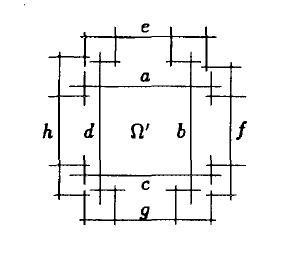 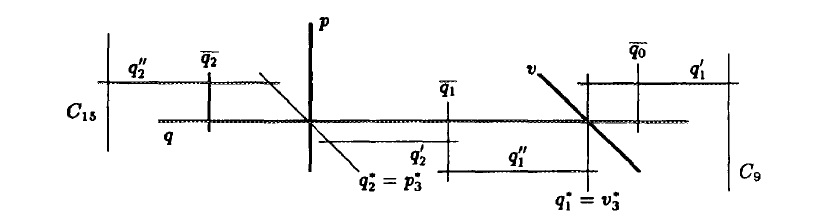 Geometrické reprezentace grafů II - 6. 4. 2020
Order Forcing Lemma
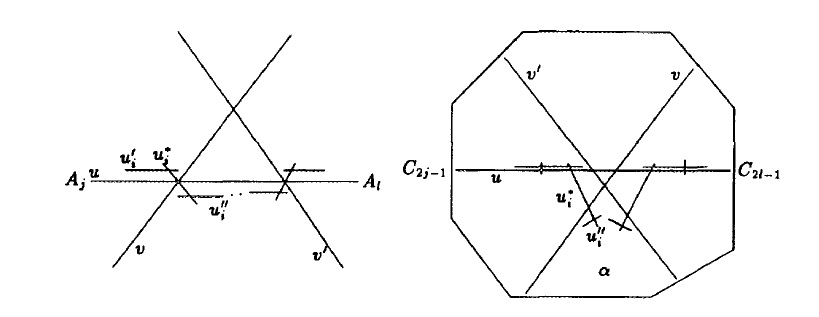 Geometrické reprezentace grafů II - 6. 4. 2020
R-completeness  Rozpoznávání SEG grafů

Thm: Pro jednoduchý systém n úseček L (žádné 3 se neprotínají v jednom bodě, úsečky ve stejném směru jsou disjunktní) existuje graf G(L)SEG o O(n2) vrcholech takový, že v každé SEG reprezentaci grafu G(L) se najde homeomorfní kopie L.

G(L) lze zkonstruovat v polynomiáním čase
Pokud L používá jen k směrů, je G(L)  PURE-k-DIR
Analogická věta platí pro pseudoline arrangements a jejich stretchabilitu
Důsledek: SIMPLE STRETCHABILITY  RECOG(SEG) a proto RECOG(SEG) je R-complete
Geometrické reprezentace grafů II - 6. 4. 2020
Velikosti SEG reprezentací
Geometrické reprezentace grafů II - 6. 4. 2020
Velikosti SEG reprezentací

Thm: Pro každé n existuje graf Gn SEG na O(n2) vrcholech takový, že každá SEG reprezentace má exponenciální velikost ((2n)).
Geometrické reprezentace grafů II - 6. 4. 2020
Velikosti SEG reprezentací

Jak měřit velikost SEG reprezentace?

1) Celočíselné souřadnice: log(max souřadnice)
2) Racionální souřadnice:  (log p + log q), kde p/q jsou souřadnice koncových bodů úseček 
3) Logaritmus podílu maximální a minimální vzdálenosti dvou důležitých bodů (průsečíky a koncové body úseček)

2. Ukažte, že tyto míry velikostí reprezentací jsou polynomiálně evkivalentní
Geometrické reprezentace grafů II - 6. 4. 2020
Velikosti SEG reprezentací




ABk+1 : ABk = ACk : AC0 = ABk : AB0
ABk+1 : AB0 = (ABk : AB0)2
 ABk+1 : AB0 = (AB1 : AB0)2k-1
B3
B0
B1
B2
A
C0
C1
C2
C3
Geometrické reprezentace grafů II - 6. 4. 2020
Velikosti SEG reprezentací
B3
B0
B1
B2
A
C0
C1
C2
C3
Geometrické reprezentace grafů II - 6. 4. 2020
Velikosti SEG reprezentací

Rozvolnění násobných průsečíků
B3
B0
B1
B2
A
C0
C1
C2
C3
Geometrické reprezentace grafů II - 6. 4. 2020
Čtyři směry stačí, drahoušku 
(aby věci nebyly jednoduché)

PURE-3-DIR = PURE-3-DIR(,,) pro každé 3 různé směry ,,

PURE-4-DIR  PURE-4-DIR(0, /4, /2, 3/4)
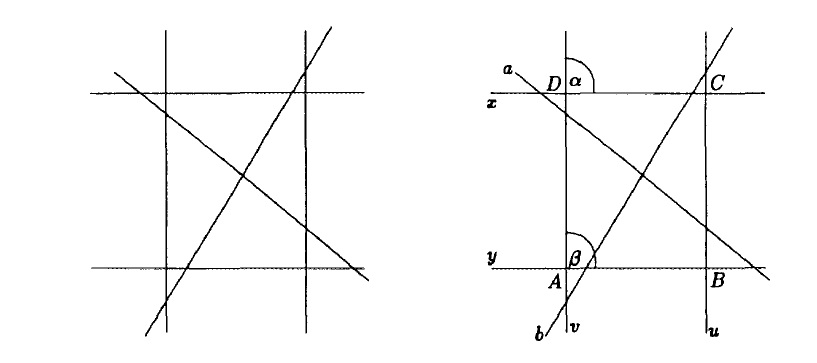 Geometrické reprezentace grafů II - 6. 4. 2020
Čtyři směry stačí, drahoušku 
(aby věci nebyly jednoduché)

PURE-3-DIR = PURE-3-DIR(,,) pro každé 3 různé směry ,,

PURE-4-DIR  PURE-4-DIR(0, /4, /2, 3/4)

Více směrů viz
Jakub Cerný, Daniel Král, Helena Nyklová, 
Ondrej Pangrác: On Intersection Graphs 
of Segments with Prescribed Slopes. 
Graph Drawing 2001: 261-271
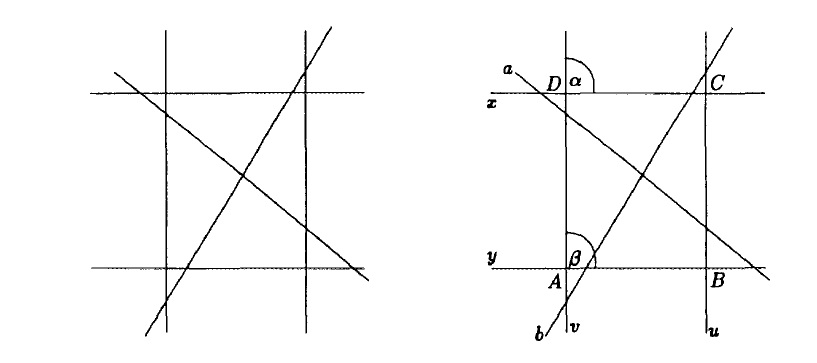